Impacto de la Biotecnología
Prof. Javier Cabello
Principales aplicaciones de la biotecnología
El cultivo de tejidos vegetales y animales
La tecnología del ADN 
Los estuches de diagnóstico (Microarray)
Aplicaciones agroindustriales y farmaceuticas.
El cultivo de tejidos vegetales
Una tecnología importante para los países en desarrollo con vistas a la producción de material vegetal de gran calidad y libre de enfermedades. 
En aplicaciones comerciales como la floricultura genera también un empleo muy necesario.
La tecnología del ADN
Comprende el aislamiento, amplificación, modificación y recombinación del ADN; la ingeniería genética para obtener organismos modificados genéticamente (OMG); el uso de marcadores y de sondas en la cartografía genética y la genómica funcional y estructural; así como la identificación inequívoca de genotipos por medio de la caracterización del ADN.
Los estuches de diagnóstico
Derivados de productos de la biotecnología (anticuerpos monoclonales, antígenos recombinantes) constituyen aplicaciones agrícolas modernas muy importantes para la identificación de patógenos de las plantas y los animales, con repercusiones económicas para los programas de vigilancia y lucha contra los patógenos.
Aplicaciones agroindustriales
Hay posibilidades sin aprovechar de aumentar el empleo y añadir valor a los productos agropecuarios por medio de la agroindustria, la diversificación y la utilización alternativa de materias primas (por ejemplo, el uso de aceites vegetales como biocombustibles)
Ventajas y Desventajas
La biotecnología ofrece una posible solución a muchos problemas que afectan a la producción en los países en desarrollo.
Por ejemplo, las soluciones derivadas de la biotecnología para las condiciones adversas bióticas y abióticas que se incorporen al genotipo de las plantas pueden reducir la utilización de productos agroquímicos y de agua, y promover así un rendimiento sostenible.
Ventajas y Desventajas
Establecer prioridades
Los conocimientos prácticos de biotecnología deben ser un complemento de las tecnologías existentes y estar orientados a los resultados.
Infraestructura y capacidad
Para que cualquier investigación sea verdaderamente productiva, debe haber una cantidad mínima de expertos, conocimientos e instalaciones.
Derechos de propiedad intelectual (DPI)
De conformidad con el Acuerdo sobre los Aspectos de los Derechos de Propiedad Intelectual Relacionados con el Comercio (ADPIC) de la Organización Mundial del Comercio, la mayor parte de los procesos y muchos de los productos de la investigación biotecnológica son patentables.
Ventajas y Desventajas
Bioseguridad, inocuidad de los alimentos y medio ambiente.
Los posibles peligros para el medio ambiente de los nuevos productos de la biotecnología, sobre todo en los que intervengan los organismos modificados genéticamente (OMG), han despertado preocupación, debido a que las empresas podrían utilizar los países en desarrollo como lugares de prueba de esos productos.
La fuga de genes de OMG puede promover la proliferación como malas hierbas de especies silvestres compatibles sexualmente.
Ventajas y Desventajas
La biodiversidad
La biotecnología puede contribuir a la conservación, caracterización y utilización de la biodiversidad, aumentando así su utilidad.
Sustitución de las exportaciones
Algunos productos con un valor de exportación elevado para algunos países en desarrollo podrían sustituirse por productos con propiedades análogas (por ejemplo, el aceite con calidad de copra a partir de la colza) obtenidos mediante modificación genética de otros cultivos , o por medio de técnicas in vitro. 
Aspectos éticos
La biotecnología no es sólo una cuestión científica, hay quien considera que la biotecnología "interfiere con el trabajo de la naturaleza y la creación".
Descubrimiento de nuevas moléculas
Etapas en el desarrollo de un fármaco
La primera fase en el desarrollo de un fármaco es el descubrimiento de un gen, o una familia de genes, que están íntimamente relacionados con el origen de una enfermedad determinada.
Este conocimiento de estos genes permite identificar una diana específica, que será el objetivo al que se dirigirán las nuevas moléculas o fármacos que se van a desarrollar. El tiempo que consumen estas fases iniciales de desarrollo es variable y se estima que puede ser entre 2 y 10 años.
Descubrimiento de nuevas moléculas
A partir de la diana claramente validada se identifica lo que se conoce como el compuesto líder, que puede ser una estructura química, un compuesto natural, un péptido o un anticuerpo que se une a la diana y tiene un efecto activador o inhibidor sobre ella. 
El compuesto líder es el punto de partida para desarrollar masivamente moléculas relacionadas, hasta la obtención de una serie de candidatos sobre los que se trabaja en las fases preclínicas.
Descubrimiento de nuevas moléculas
Estos candidatos se obtienen por exploración o ensayo masivo (screening), analizando entre 10 mil y 100 mil moléculas más o menos relacinadas
Estas moléculas se obtienen, generalmente, mediante química combinatoria (producción simultánea de una colección de moléculas) o a partir de fuentes naturales. De éstas sólo pasan a los ensayos preclínicos unas 250 clonadas y próximas entre sí.
De la investigación a la comercialización
La biotecnología está cada vez más orientada al mercado y la demanda, y la mayor parte de sus productos proceden de inversiones en investigación del sector privado en los países desarrollados
Comercialización
Tras el descubrimiento de estas moléculas con posible acción terapéutica, se inicia un largo proceso cuyo objetivo final es la comercialización del nuevo medicamento. 
Este proceso, que suele durar varios años, comienza con la fase preclínica, que incluye una serie completa de estudios para:
conocer el perfil farmacocinético de los fármacos (cómo se distribuyen en el organismo, cómo se metabolizan, cómo se eliminan, etc.), 
desarrollar moléculas potencialmente activas (farmacodinámica)  
estudios toxicológicos para garantizar la seguridad de los productos. 
Esta fase requiere entre 3 y 5 años. De las 250 moléculas analizadas, sólo alrededor de cinco pasan a la fase de estudios clínicos. Así se completa el desarrollo preclínico de un nuevo principio activo.
Comercialización
Luego comienzan los ensayos clínicos en humanos, previa autorización de las autoridades sanitarias. El periodo de desarrollo clínico de un producto farmacéutico se divide en cuatro fases que, en ocasiones, se pueden superponer.  Al finalizar los ensayos clínicos, las autoridades sanitarias evalúan la documentación del medicamento, antes de autorizar y aprobar su puesta en el mercado y su comercialización.
Resumen en el proceso de desarrollo de un fármaco
Desde el descubrimiento de la molécula hasta la aprobación por las agencias reguladoras, dura al menos 15 años y tiene un costo medio de unos 650 millones de dolares, de los que el 65% se emplea en investigación clínica. 
El resultado de este proceso es un medicamento que ha demostrado su seguridad, eficacia y calidad a través de los ensayos clínicos, correctamente identificado y con información apropiada, cuya comercialización ha sido autorizada por las autoridades sanitarias. 
Actualmente, la biotecnología está proporcionando metodologías que permiten reducir los costos y acortar el tiempo necesario.
Resumen en el proceso de desarrollo de un fármaco
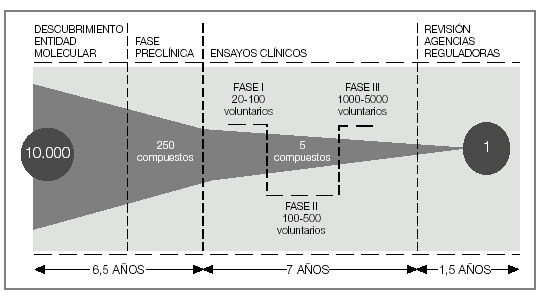 Asignación(Figura anterior)
¿En cuántas etapas de divide la secuencia de desarrollo de un nuevo fármaco? 
Describir cómo van disminuyendo las cantidades de compuestos candidatos, a medida que se van cumpliendo las distintas etapas. 
¿Cuáles son las etapas que requieren mayor cantidad de tiempo?¿Cuál es el tiempo total?
¿Cuál es la importancia de contar con medicamentos que hayan pasado por estas etapas?
Contribución de la biotecnología al desarrollo de nuevos fármacos
El conocimiento del genoma humano, permite conocer la secuencia genómica completa de numerosos genes, así como sus alteraciones o variaciones de secuencia (mutaciones) en individuos enfermos. 
De esta forma, muchos genes y sus correspondientes proteínas fueron relacionadas con diferentes patologías, de manera que su inactivación permitiría el tratamiento de esa enfermedad.
Oportunidades de empleo
Los empleos en el ámbito de la biotecnología pueden variar, ya que los graduados pueden utilizar su grado para ejercerlo en campo de la ciencia o de la administración, algunos de los ejemplos de puestos de trabajo en el ámbito de la biotecnología.
(Médico) Investigación científica
(Ciencias de la vida) de investigación científica
Científico, la investigación industrial
Científico, el desarrollo de productos
Forense científico
Científico técnico de laboratorio
Periodista Científico
Investigaciones científicas en la agricultura
Científicos en la investigación hortícola
Investigación de científicos en la industria alimentaría
Catedráticos, tutores y profesores en las escuelas y universidades.
Oportunidades de empleo
Áreas de la industria donde pueden buscar empleo los biotecnólogos:
Las empresas farmacéuticas
Empresas de biotecnología
Administraciones e institutos a nivel Federal, el Estado y el gobierno local
Las organizaciones de servicios de salud
Universidades y centros de investigación
Industrias hortícolas
Agroindustria
Las organizaciones de conservación
Los fabricantes de alimentos y bebidas
Industria del Agua
Aplicación de la Ley
Referencias
Biotecnología en la medicina del futuro. Fundación COTEC para la Innovación tecnológica.  Se puede bajar el artículo en formato pdf, previa suscripción gratuita al sitio.  http://www.cotec.es/docs/ficheros/200607030003_6_0.pdf   

Artículo  “Genoma médica”. De Genoma España  
http://www.gen-es.org/02_cono/docs/GENOMA_MEDICINA.pdf

Biotecnología y salud. De Sebiot
http://sebiot.cnb.uam.es/Espanol/publicaciones/Biotec%20y%20salud%20final.pdf 
 
¿Cómo se Descubre o Inventa un Medicamento? Revista Ciencia hoy. Volumen 6 - Nº34 – 1996. http://www.cienciahoy.org.ar/hoy34/medic05.htm